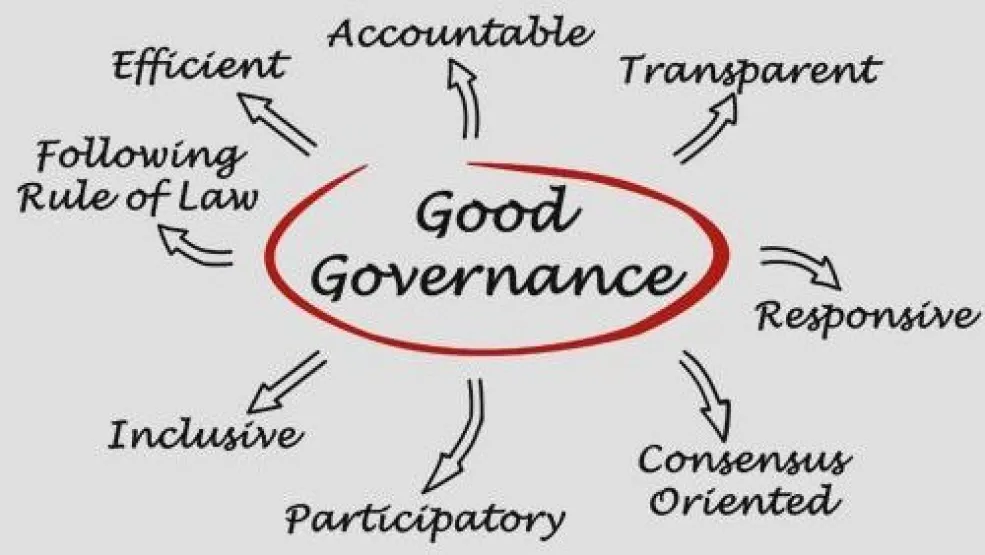 důvěra a vládnutí Vědění a vládnutíVládnutí v ČESKU debata s Evou decroixPředmět: Dobré vládnutí v teorii a praxi (2. setkání) www.karelmuller.eu28. 3. 2025
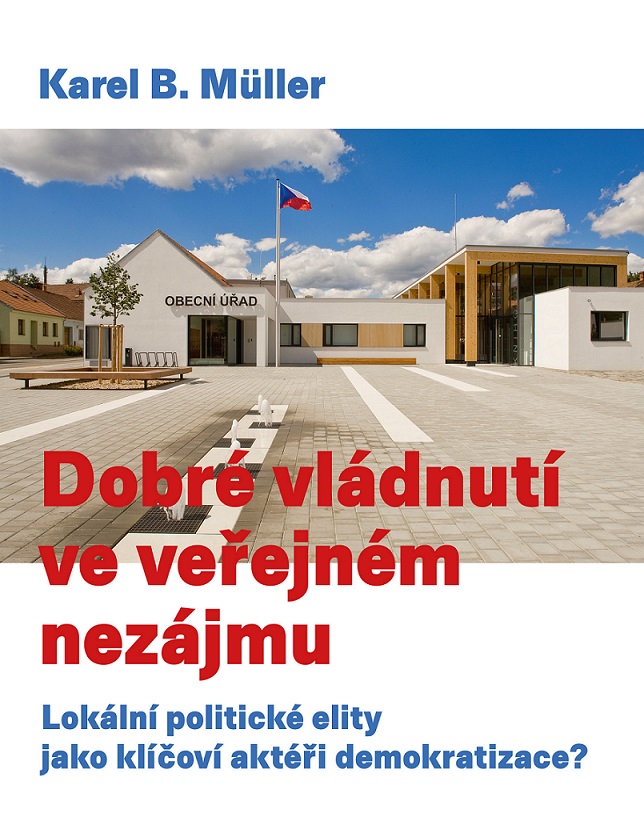 Zdroje/atestace
Aktivní/účast na přednáškách 20/10%

Seminární práce
2-3 tisíce slov 
30% (není povinná)

Závěrečný test 
50%, resp. 80%
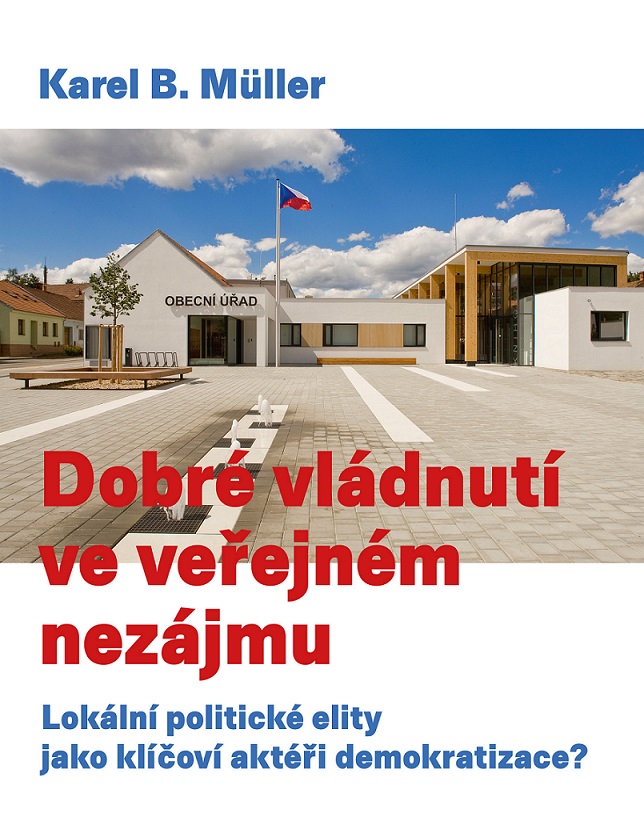 DOBRÉ VLÁDNUTÍ z Tocquevillovské perspektivy občanské společnosti
Funkce
Rizika (umenšovat)
Zneužívání moci, anebo i slabý stát 
Pasivita, apatie, anebo nadbytek participace
Krize důvěry, anebo nekritická důvěra
Atomizace, anomie, anebo „nacionalismus“
Krize institucí (legitimity/důvěry)
1) Komunistické dědictví (represivita x služebnost institucí)
2) Náklady demokratické transformace (zhasnout, frustrace, tunelování …)
3) Selhávání (nefunkčnost) institucí: korupce, klientelismus, beztrestnost, průtahy …
Co dělat? Posilovat instituce! Aplikovat principy dobrého vládnutí! …
Role vnějších faktorů: historická zkušenost, předsudky, ignorance, nedůvěra/strach, chudoba, živelná katastrofa …
Co znamená „odolnost“ společnosti?
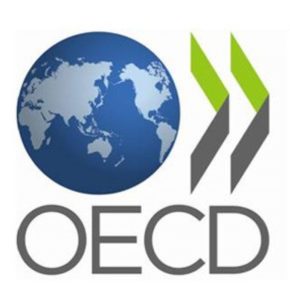 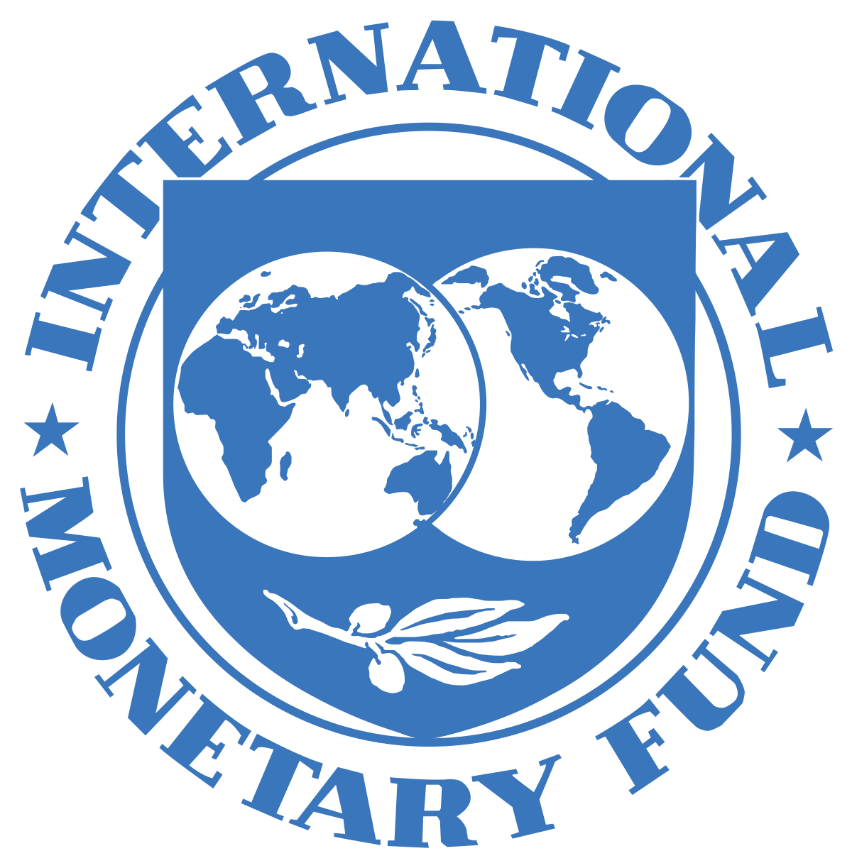 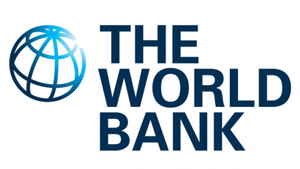 Participation
People should be able to voice their own opinions through legitimate immediate organizations or representatives
Rule of Law 
Legal framework should be enforced impartially, especially on human right laws
Transparency
Information should be accessible to the public and should be understandable and monitored
Consensus Oriented 
Mediates differing interests to meet the broad consensus on the best interests of a community
Equity and Inclusiveness 
People should have opportunities to improve or maintain their well-being
Effectiveness and Efficiency 
Processes and institutions should be able to produce results that meet the needs of their community while making the best of their resources  (Being effective is about doing the right things, while being efficient is about doing things right)
Accountability 
Governmental institutions, private sectors, and civil society organizations should be held accountable to the public and institutional stakeholders
Responsiveness 
Institutions and processes should serve all stakeholders
Dobré vládnutípodle
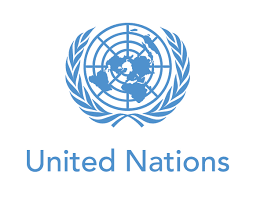 Cíle udržitelného rozvoje Agendy 2030, OSN
Další aspekty Dobrého vládnutí
Environment of Trust


Stability and Absence of Violence
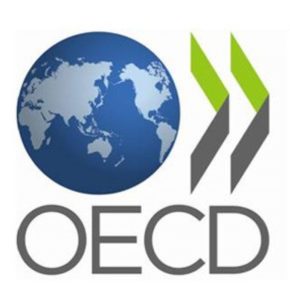 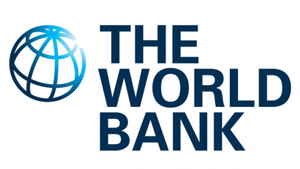 Co dělat?Jak posilovat důvěru v instituce?Jak Posilovat odolnost naší společnosti?
Něco k otázkám důvěry (?)
3 roviny důvěry – v sebe, druhé, instituce
Sebedůvěra/sebevědomí – ontologické bezpečí x obavy, strach
Interpersonální důvěra – v  druhé, jiné, kolektivní jednání
Institucionální důvěra – efektivita, otevřenost, transparentnost, přístupové body (profesionalita: responzivita, integrita) 
Past nedůvěry!
Investovat (aktivní) důvěru (x stereotypní a priori nedůvěra)
Jak jsou na tom naše instituce? Co jsou a k čemu vlastně?
Index vnímání korupce (TI)
10
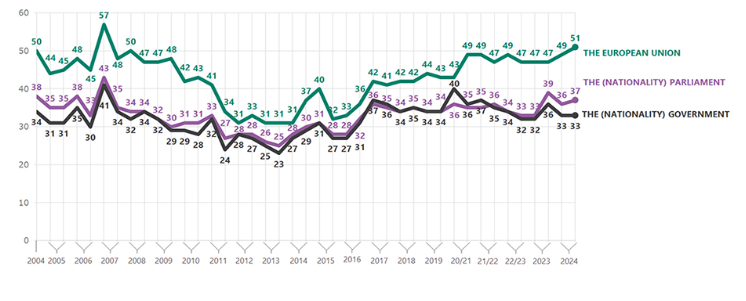 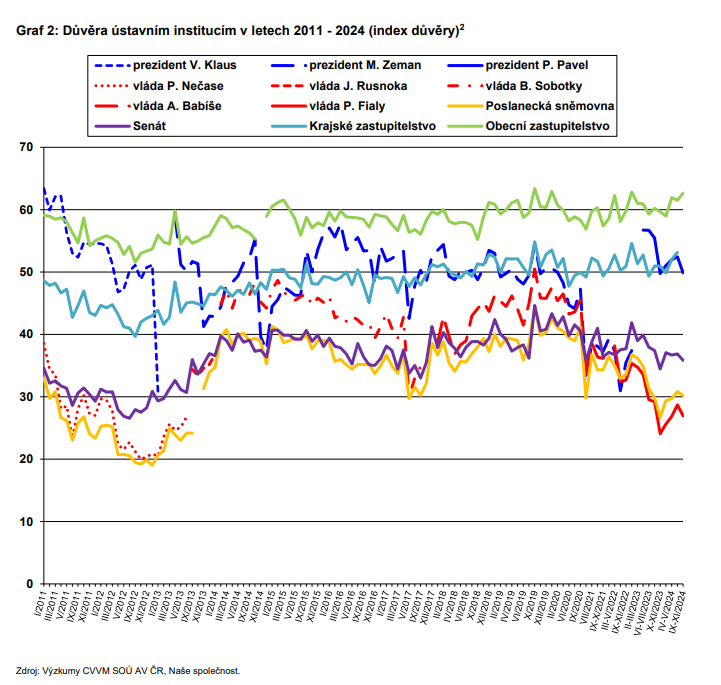 Short name of the powerpoint presentation, maximum length two thirds of the page
13
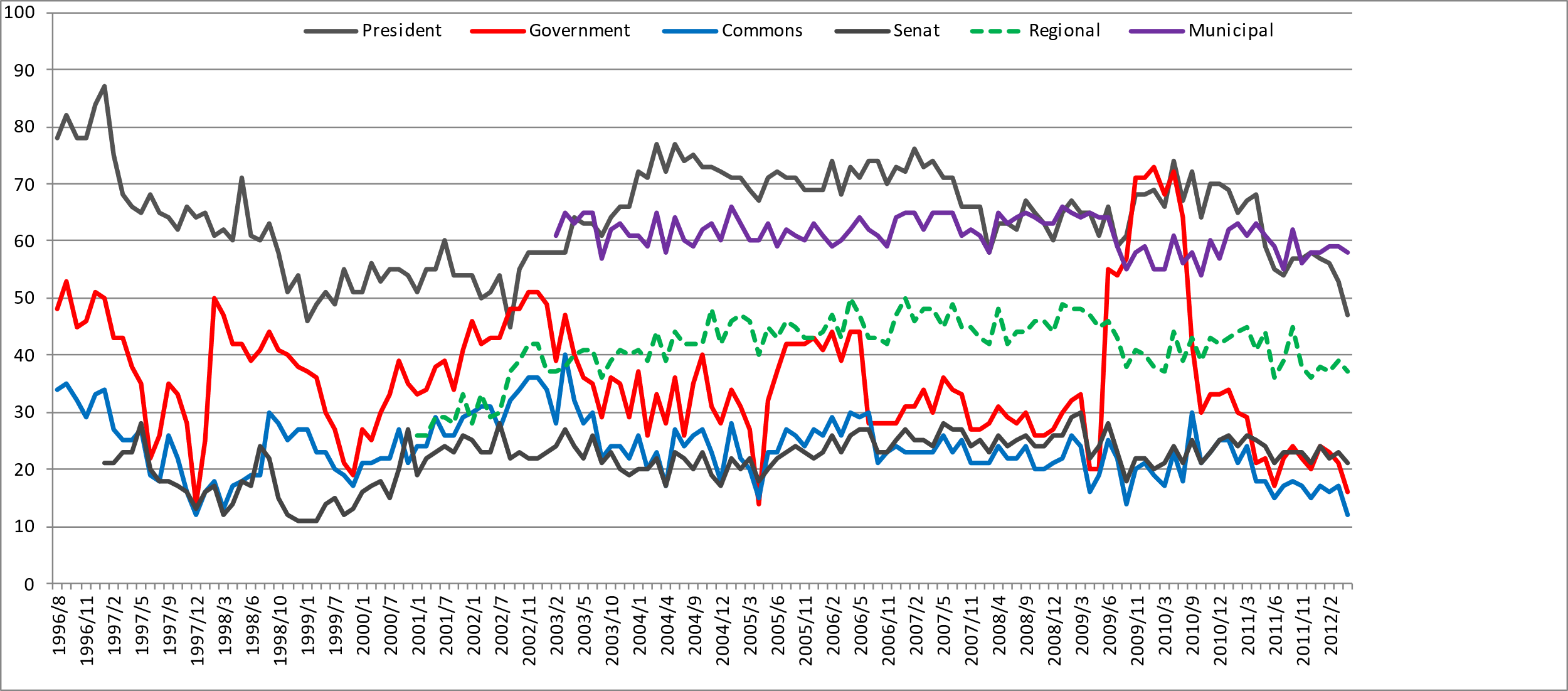 Důvěra ve sněmovnuPrůměr důvěry v nově zvolené sněmovny: 29,4%Průměrný volební nárůst důvěry ve sněmovnu: 6,6%
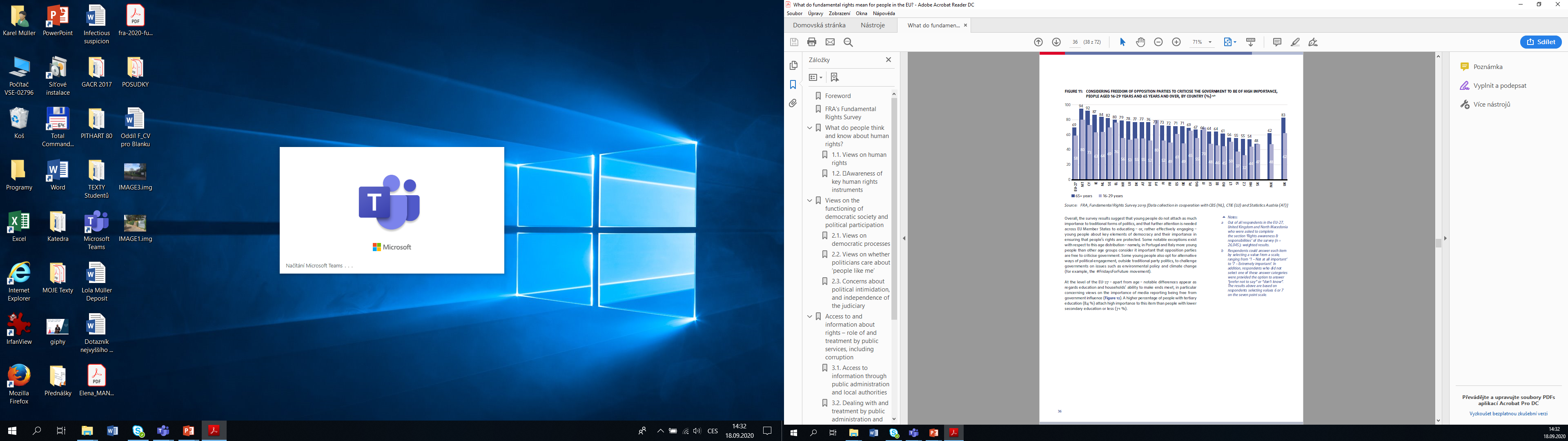 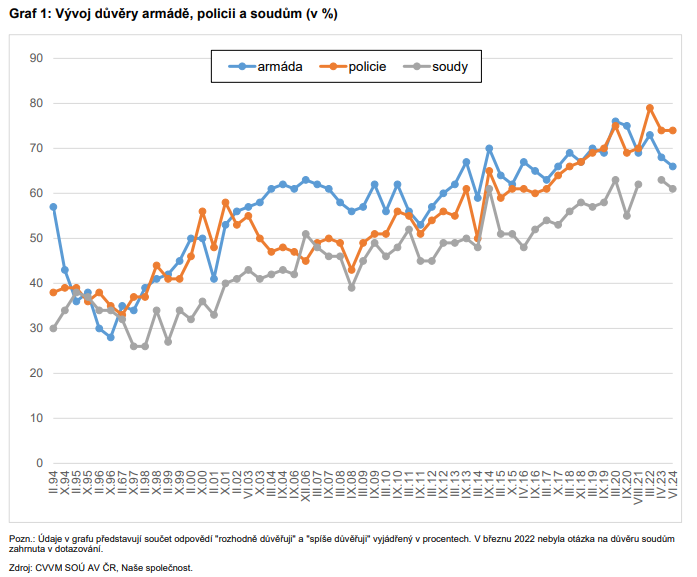 17
Rozděleni svobodou, 2019český Rozhlas
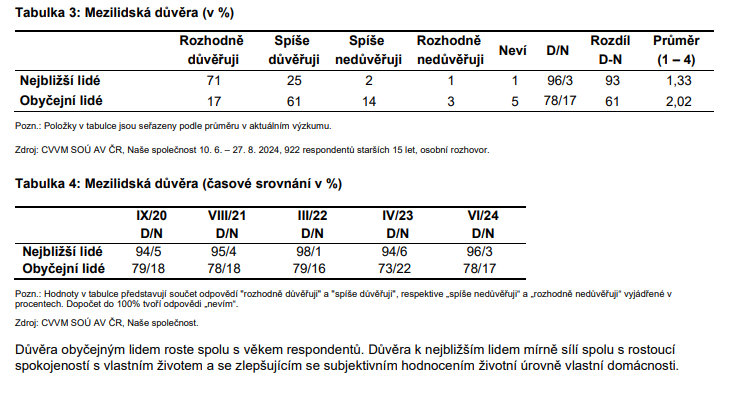 Short name of the powerpoint presentation, maximum length two thirds of the page
19
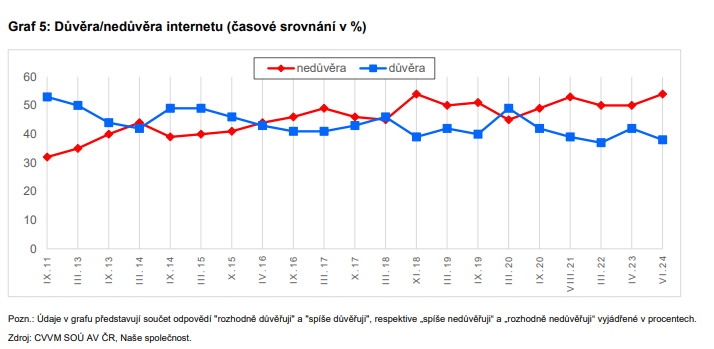 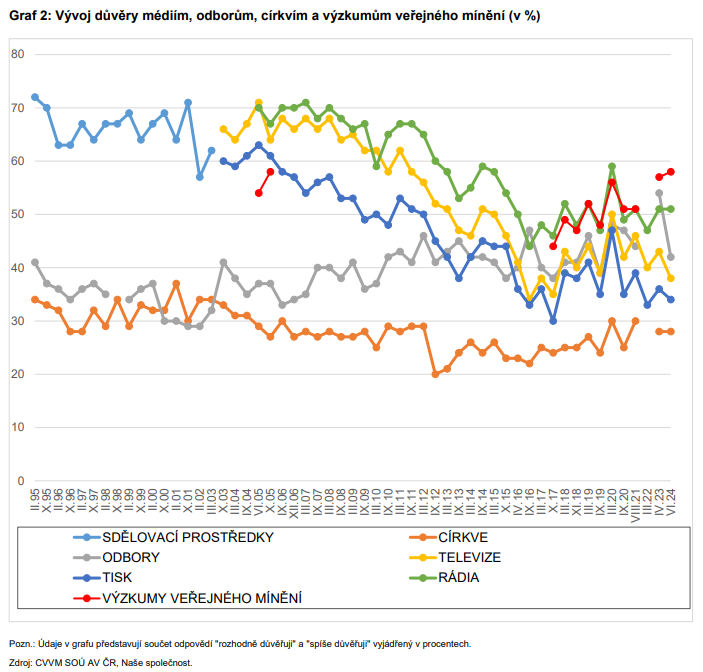 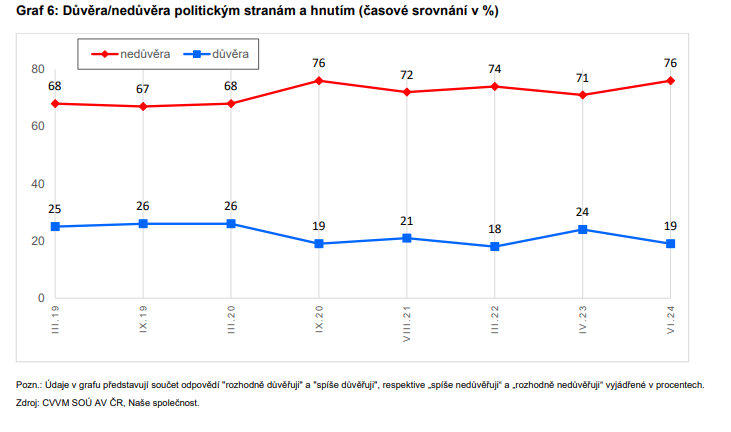 20
Jak usilovat o dobré vládnutí?Jak můžeme ovlivňovat morálku?
Kodifikace/Kodexy
PRANÝŘ/TREST )-:
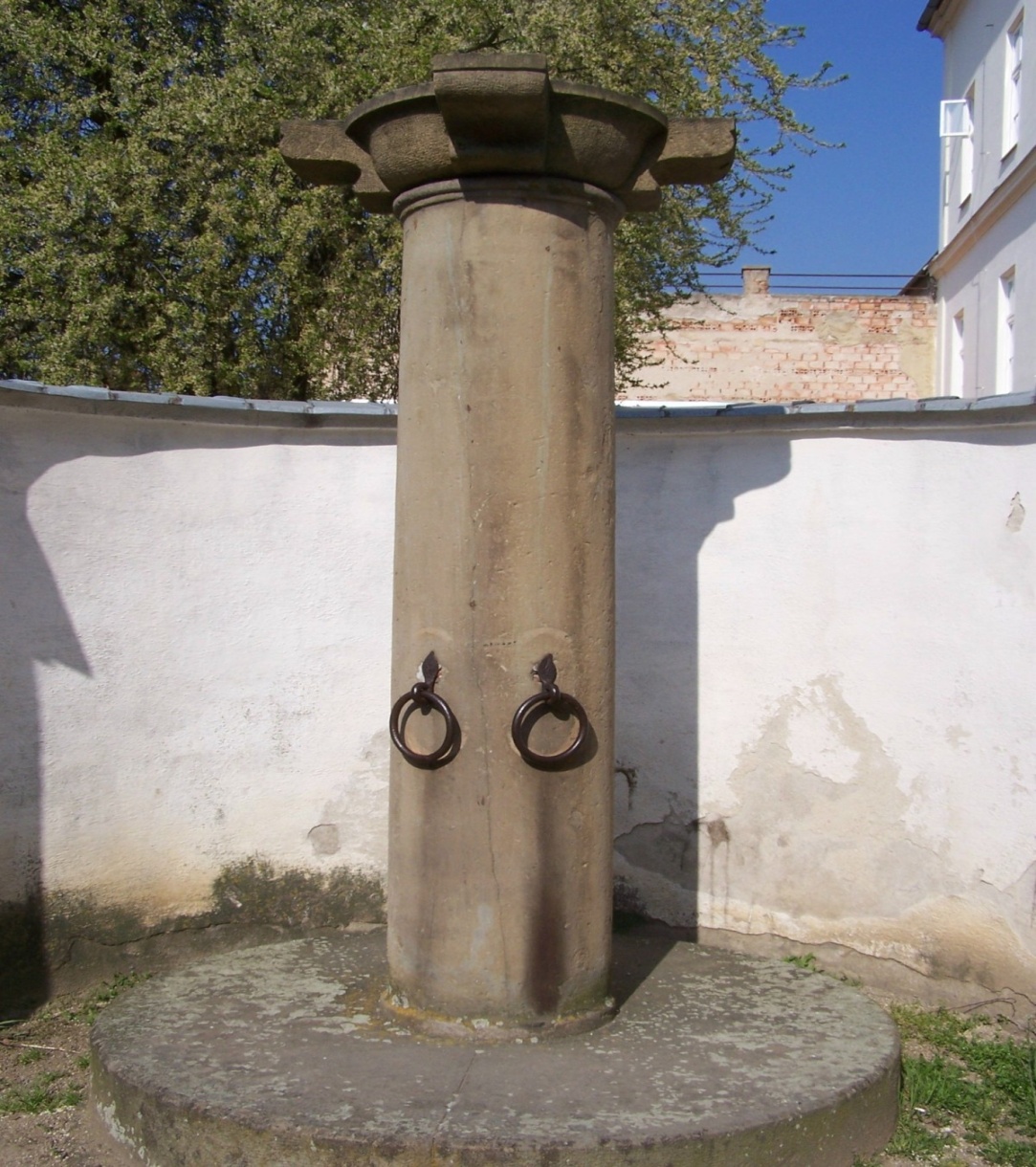 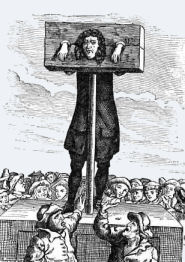 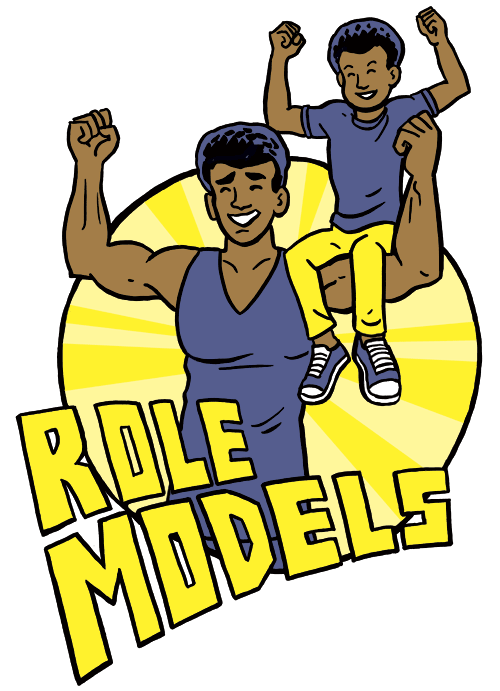 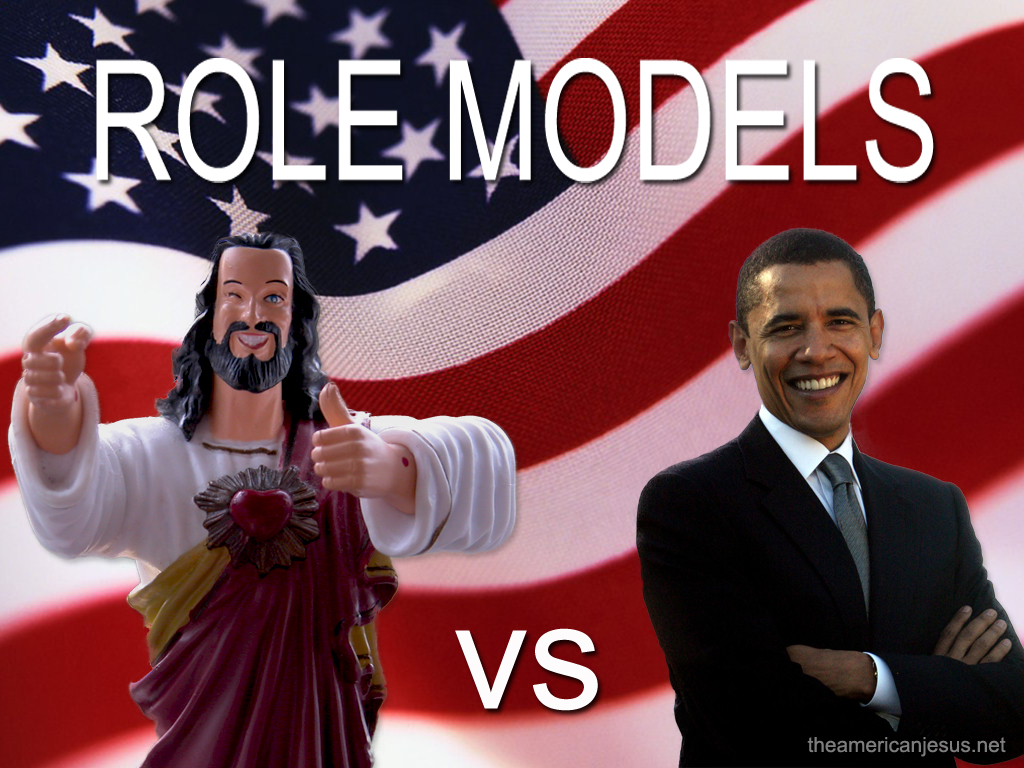 VZORY (-:
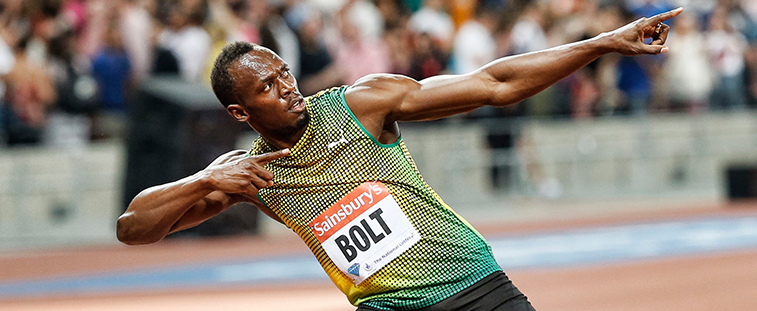 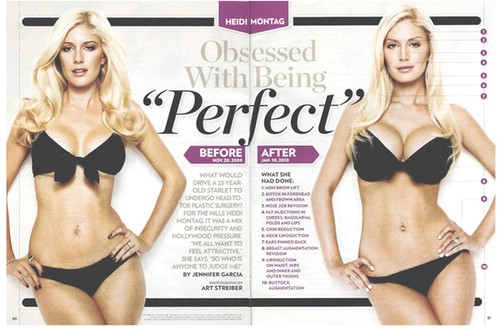 DOBRÉ VLÁDNUTÍ z Luhmannovské perspektivy sociálních systémů a médií moci
Vědění jako médium moci
Vědecké vědění nahradí běžné vědění, poznání nahradí nevědomost, pravda vystrnadí omyl (A. Comte †1857) 
Scientia est potentia/vědění je moc jednat (Francis Bacon †1626)
Alternativní média moci: peníze, důvěryhodnost, láska …                                                                                 Omezení „vědění“ jako zdroje moci (mobilita, akumulace, institucionalizace, komodifikace,                     vědění nejsou informace) 
Režimy pravdy/vědění/legitimity (Jürgen Habermas)
Faktické (atomizované vědění), vědecké, formální, explicitní, diskursivní – evidence based
Intersubjektivní (kolektivistické vědění), tradiční, sdílené, běžné, implicitní, rutina („všichni to vědí/říkají“)
Kongruentní (charismatické, spasitelské vědění) „Trump má ve všem pravdu“)
Ne/vědění a jednání
Šíření vědeckého vědění je omezené. Proč?
Vědění je vztahový pojem – aktivita, vysílače, receptory, komunikátory, popularizátory, média vědění, diskusi, zpětnou vazbu, odpovědnost, jednání …
Meze vědění jsou dány omezením našeho jednání. „Zážitkové“ vědění/pedagogika 
Informační přetíženost a úpadek vědění, dekontextualizace informací
Jak vzbudit zájem o vědění? Nabídnou příležitosti k jednání! Role institucí, občanské společnosti, rodiny, vzdělání – POZOR praktické neznamená neteoretické, př. volby, referenda, participativní rozpočty, deliberativní fóra … 
Sociální funkce ignorance: dobrovolná, pohodlná, útěšná, tlumící, psycholog. ochrana
Vědění (běžné a odborné) a vládnutí
Prostý rozumreflexivita mezi rutinou a vědou
Běžné vědění
Odborné vědění
Klima – univerzalita
Abstraktní, vytržené z kontextu
Pochybování, kritika
Diskursivní proces, polemika
Odtržené od běžné zkušenosti, porozumění
Specializované, rozptýlené, nerovnoměrné
Omezené šíření (potřeba dvojí hermeneutiky)
Počasí – tady a teď
Orientace na smyslovost, konkrétní zkušenost
Každodennost, rutina
Samozřejmost, stereotypní
Zaměřené k jednání, rozhodování 
Sdílené vědění, konformita
Snadno se šíří (netřeba ověřovat)
Vládnutí a vědění Politik & úředník (Effective & EfficienT)
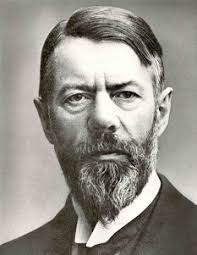 Politika jako povolání (Max Weber †1919)
Politik stanovuje cíle/ideje, úředník postupy/metodu
Racionalita hodnot (ideologie) x účelů (technokracie)
Byrokracie (nezávislá na veřejném mínění) zajišťuje přenosy vědeckého vědění do rozhodování
Politik pomáhá přenosům odborného vědění do běžného vědění, zdůvodňuje politiky, síla symbolů – selhávání politiky (TRUMP) 
Deliberativní demokracie 
(orientace na argumenty, na druhé, na budoucnost)
K čemu je politika? Jak formovat leadership? 
Institucionální pochybnost (Karl Popper) a zvládání nepřátel/rizik (Carl Schmitt, Ulrich Beck)
Instituce: chránit a potlačovat, sloužit a povzbuzovat…
Steven LevitskyDaniel Ziblatt2018
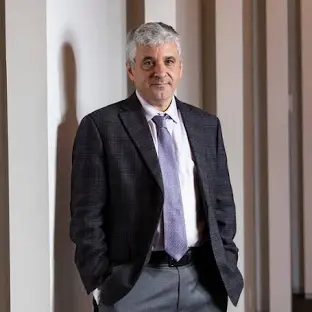 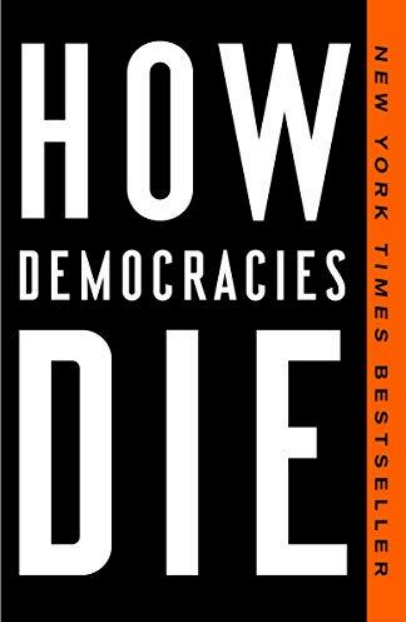 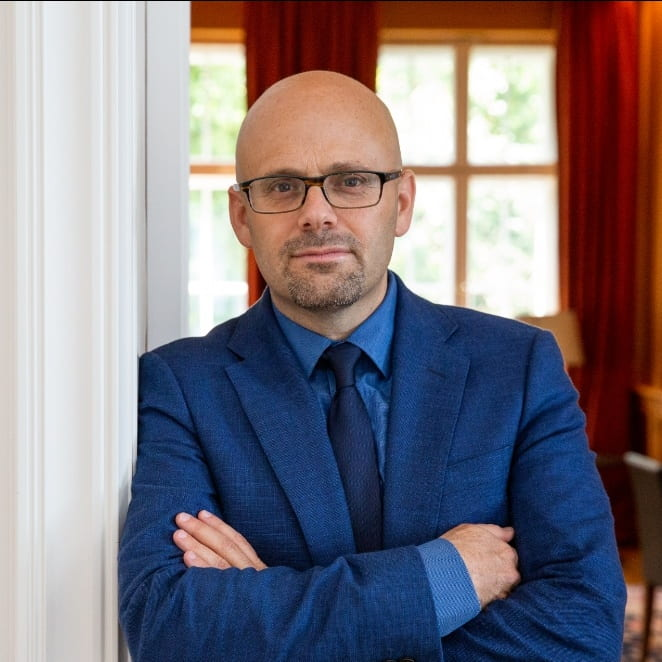 Indikátory odklonu od demokracie
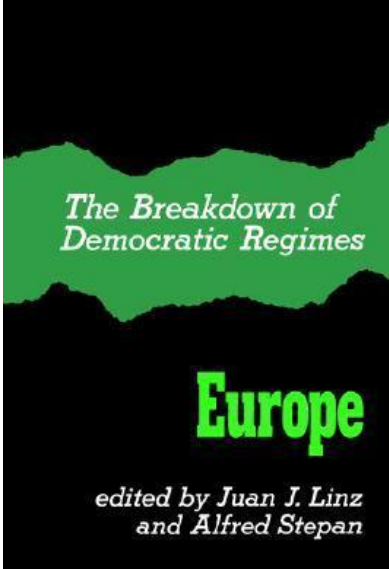 How can we recognize dangerous autocrats?

Rejecting or weak support for democratic rules 
Delegitimizing political opponents 
Tolerating or invoking violence 
Readiness to confine civic rights including media
31
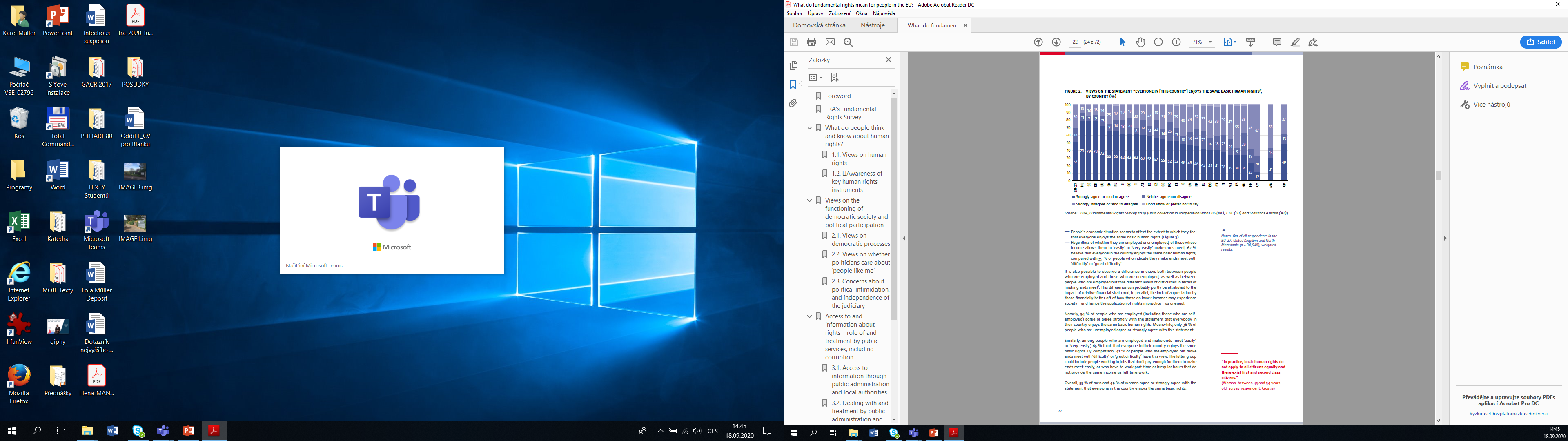 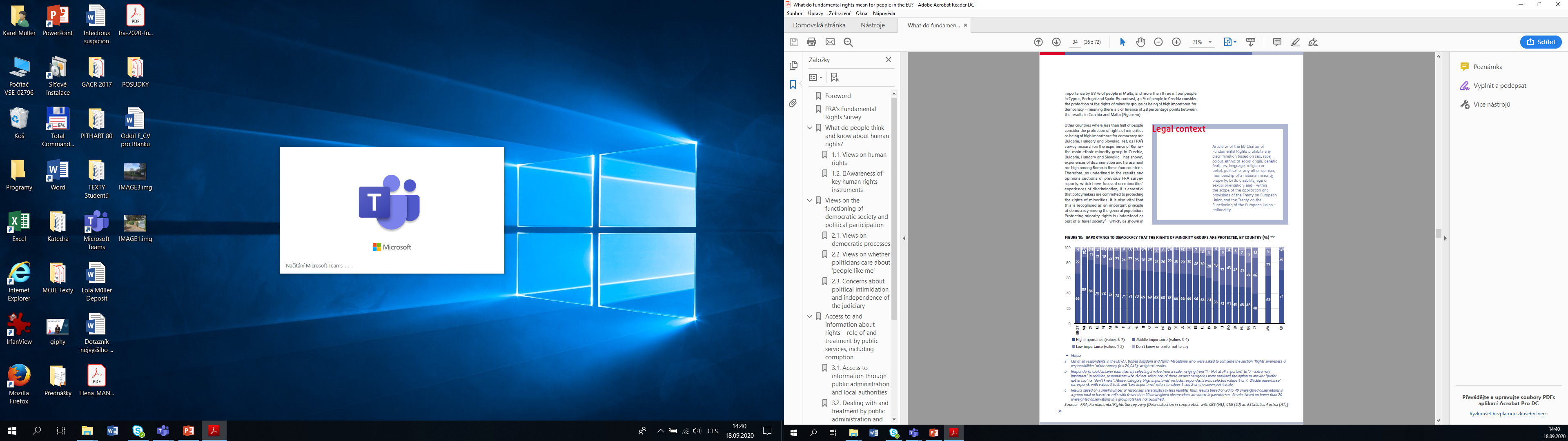 Legislative Drafting Process
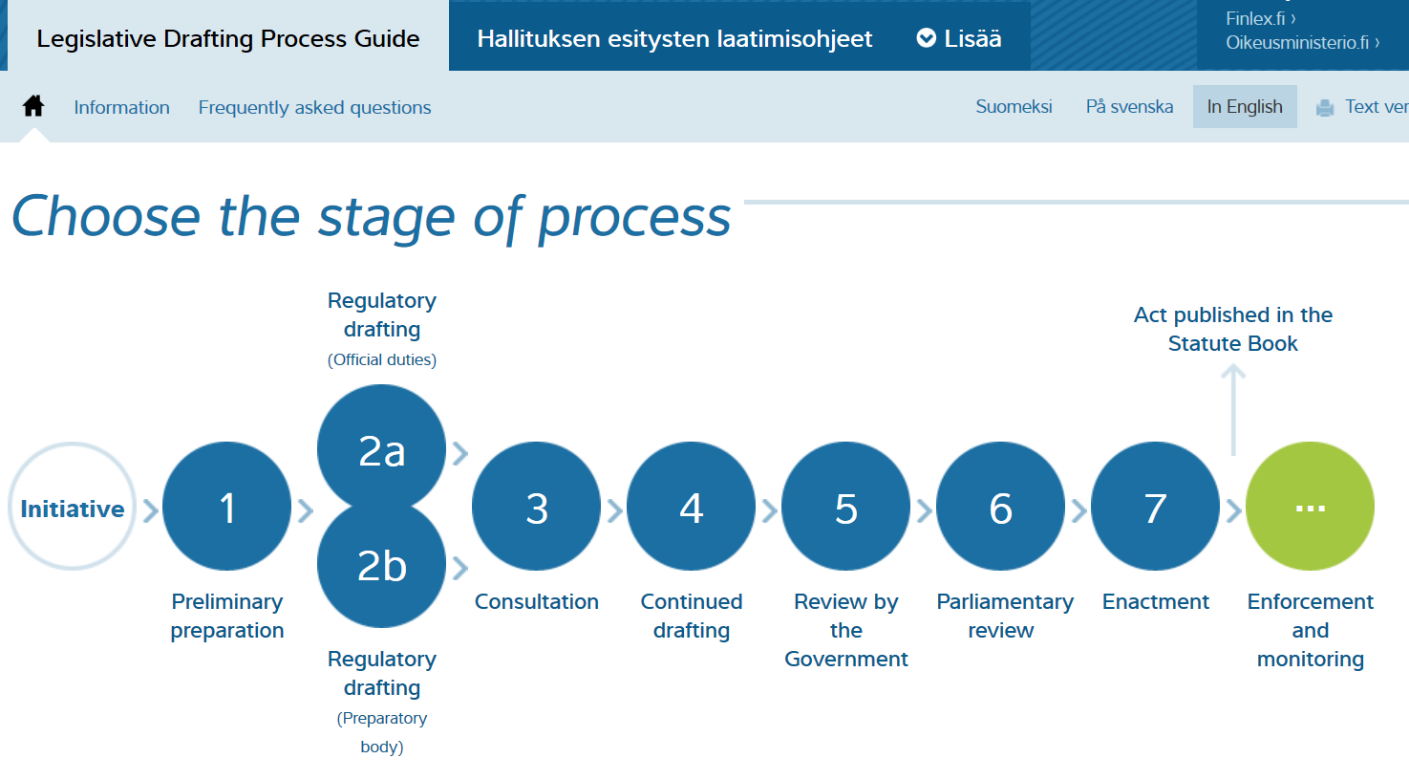 http://lainvalmistelu.finlex.fi/en/
Slabiny demokracie v českuNízká institucionální tvořivost
Nezájem o politiku (de-politizace)
Omezený rekrutační rezervoár politických elit
Slabá veřejná kontrola politických institucí
Nedostatek (absence) zpětných vazeb
Stigmatizace politiky (politici x tzv. obyčejní lidé) 
Česko je země s negativním vůdcovským klimatem (past nedůvěry)
Nízká důvěra v politické strany a parlament
Dominance negativních zpětných vazeb 
Obranný efekt uzavírání se, vyhoření, zcyničtění
Začarovaný kruh stigmatizace, negativní selekce
Despekt k diskusi a nerealistická očekávání
Frustrace, deziluze na straně veřejnosti
Omezená reflexivita, efektivita institucí
Manipulativní, demonstrativní publicita, krize legitimity/důvěry (př. pandemie, povodně)
Jaký je vztah ideálů a reality?Utopický realismus!
„Kdokoliv chce realizovat utopické plány, musí nejdříve vyčistit plátno, na němž je namalován skutečný svět“ (Dahrendorf).
„Nebylo by dosaženo možného, kdyby se stále neusilovalo o nemožné“ (Weber)
„Nejen my můžeme zradit své ideály, ale i ideály mohou zradit nás“ (Sartori) 
„Je třeba nechat zemřít své ideály ještě dříve, než pro ně začnou umírat neviní lidé“ (Popper)
Pravidlo zpětné vazby, zprostředkující strutkury
Benjamin Constant
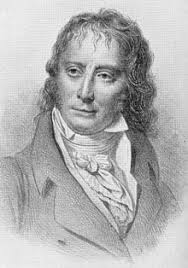 *1767 – †1830
Reakce na revoluční teror 
Ideální: maximalizace versus  optimalizace  
Nezamýšlené důsledky 
Zprostředkující struktury
Kultura zpětné vazby
THANK YOU FORYOUR ATTENTION
Jungmannova 17 | 110 00 Praha 1 | Česká republika
www.karelmuller.eu
38